formal
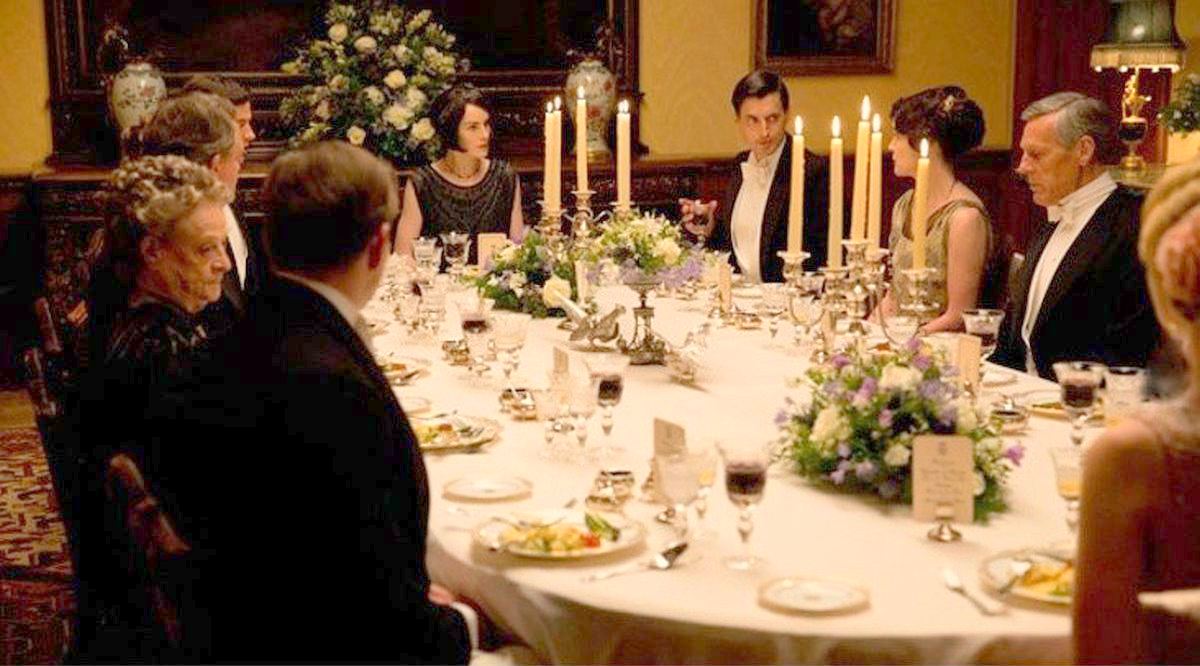 very proper, official
remote
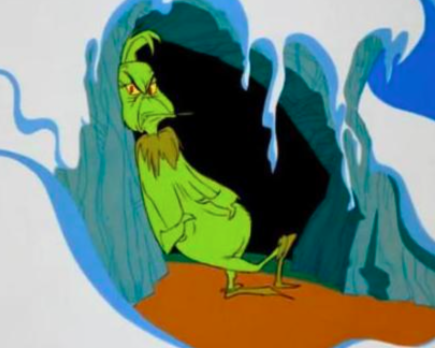 not near, distant
formidable
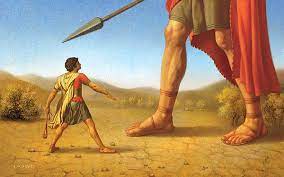 causing fear, intimidating
prevalent
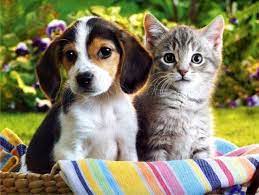 common, widely acknowledge
arrogant
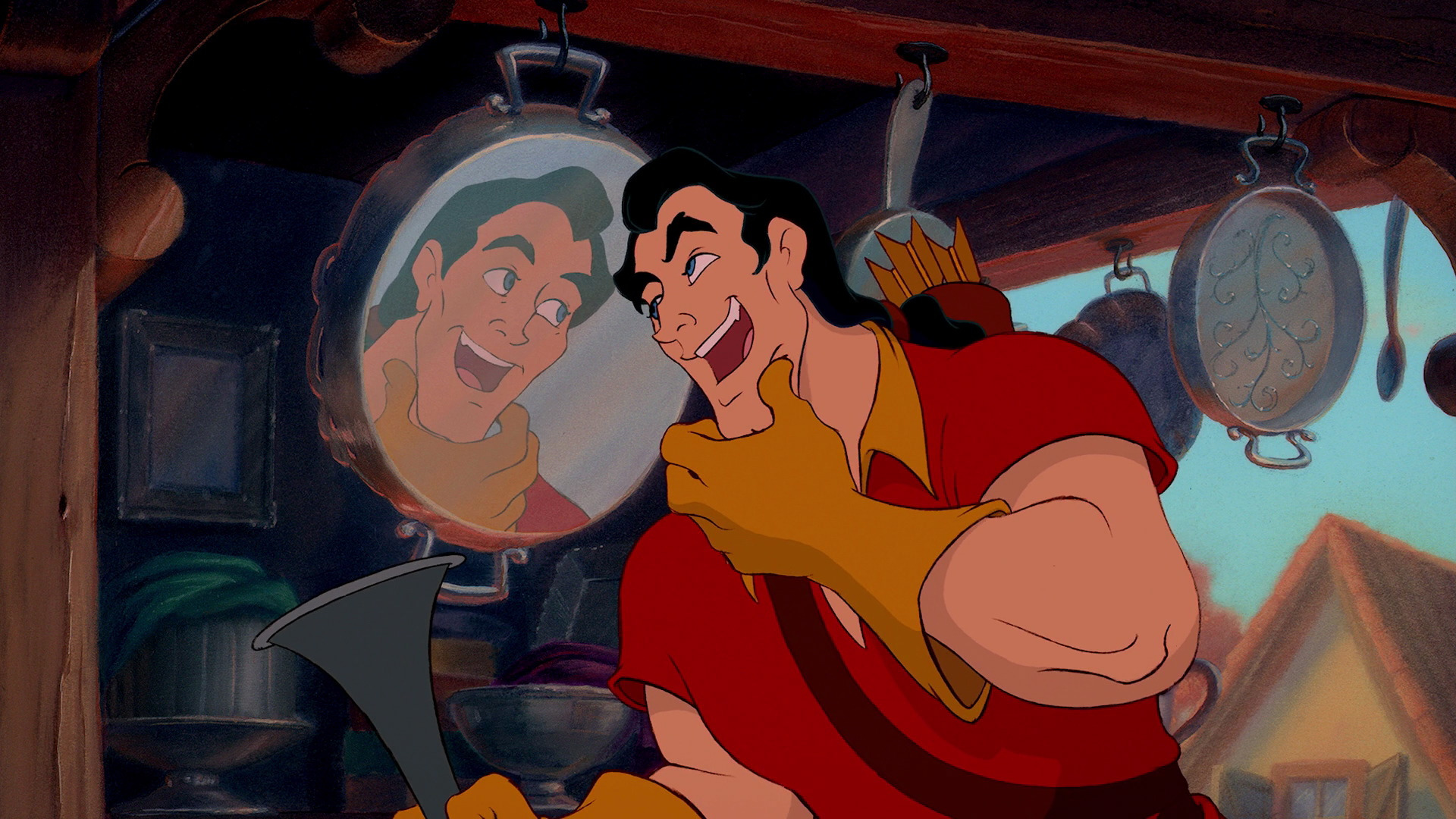 showing to much pride and confidence
Video:  Start at 2 minutes
authoritarian
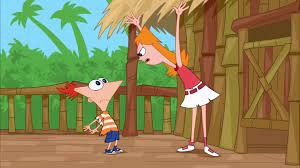 controlling or bossy
manufacturer
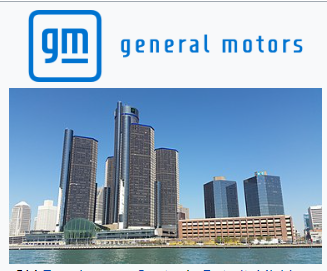 a person or company that produces a product
nostalgia
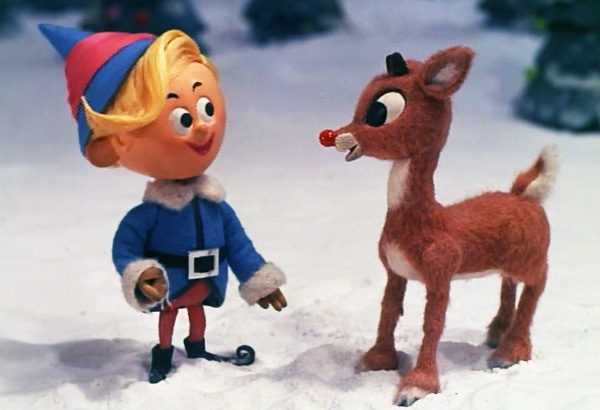 happiness caused by good memories
steadfast
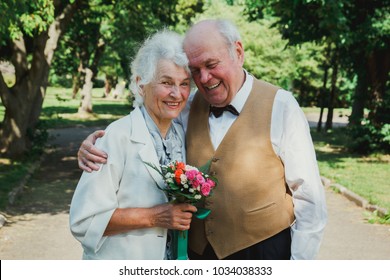 dedicated and devoted to a person or cause for a long period of time